Бюджет для граждан на 2024 год и плановый период  2025-2026 годов внутригородского муниципального образования города федерального значения Санкт-Петербурга муниципальный округ Купчино с изм. От 20.02.2024
Описание границ внутригородского муниципального образования города федерального значения Санкт-Петербурга муниципальный округ Купчино
Границы муниципального образования проходит: от улицы Белы Куна по оси Бухарестской улицы до проспекта Славы, по оси проспекта Славы до западной стороны полосы отвода Витебского направления железной дороги, на север по западной стороне полосы отвода Витебского направления железной дороги до улицы Фучика, по оси улицы Фучика до Будапештской улицы, по оси Будапештской улицы до улицы Белы Куна, по оси улицы Белы Куна до Бухарестской улицы.
Численность населения ВМО Купчино на 01.01.2022 года по данным Росстата составляла 50156 чел., на 01.01.2023 года численность – 56117 чел., прирост населения составил 5961 чел. (11,88%).
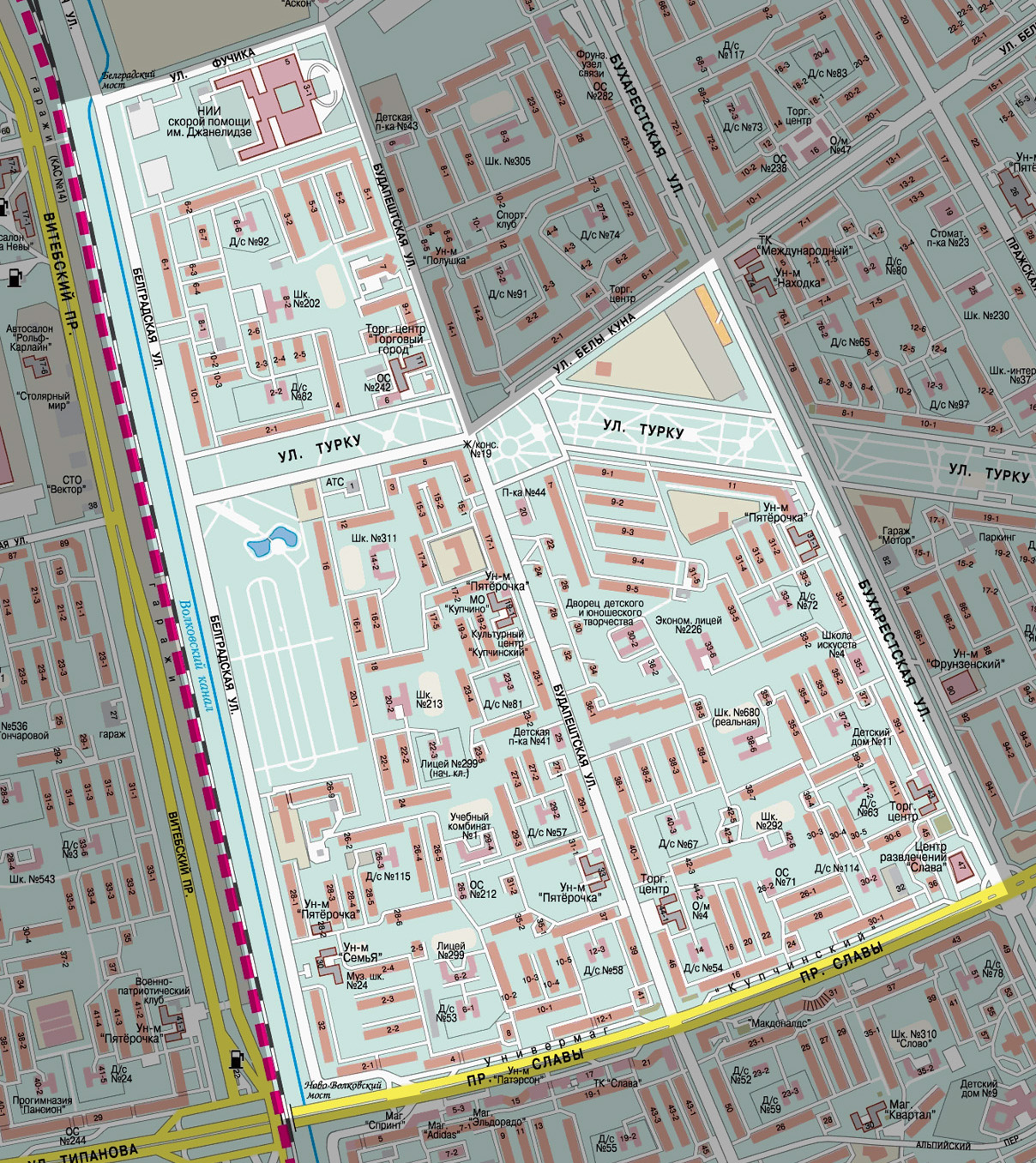 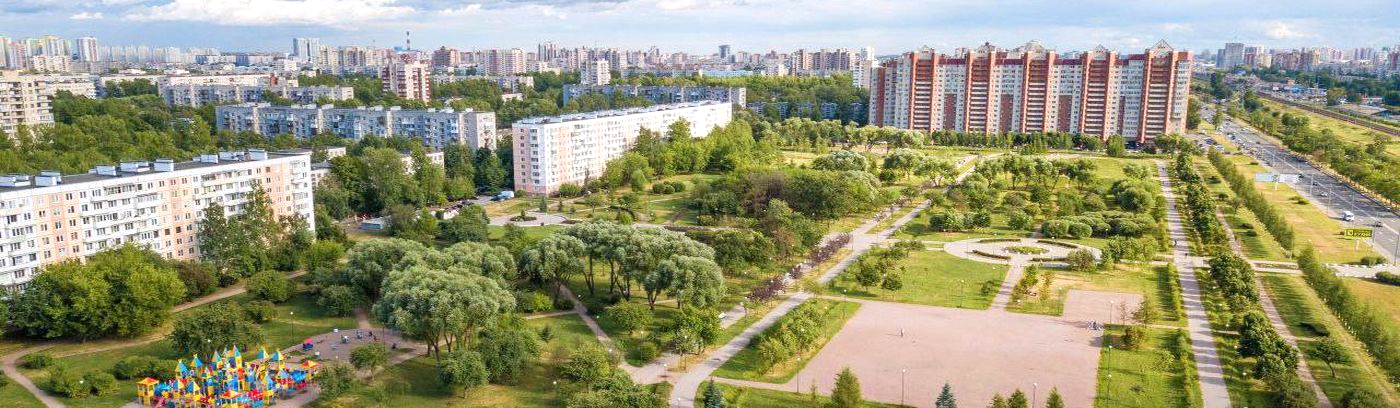 Бюджетный процесс включает в себя следующие стадии (этапы)
Исполнение бюджета
Рассмотрение и утверждение отчета об исполнении бюджета
Составление проекта бюджета
Рассмотрение и утверждение проекта бюджета
Проект бюджета выносится на рассмотрение представительного органа муниципального образования, проводятся публичные слушания. По итогам рассмотрения и внесения корректировок (при необходимости) утверждается бюджет.
Исполнение бюджета включает реализацию запланированных муниципальных программ, непрограммных направлений расходов бюджета, анализ поступления доходов.
Основывается на:
Послании Президента РФ;
Прогнозе социально-экономического развития Санкт-Петербурга и муниципального образования;
Муниципальных программах.
По итогам окончания текущего финансового года составляется отчет об исполнении бюджета. Подводятся итоги года. Итоги исполнения вносятся на рассмотрения представительного органа муниципального образования. По окончании отчетного финансового периода отчет об исполнении отправляется на проверку в Контрольно-счетную палату Санкт-Петербурга.
Основные задачи и приоритеты бюджетной политики
Основные задачи бюджетной политики
Повышение эффективности оказания муниципальных услуг;
Совершенствование нормативно-правового регулирования бюджетного процесса;
Повышение эффективности финансовых взаимоотношений с бюджетами Санкт-Петербурга;
Повышение качества муниципальных программ и расширение их использования в бюджетном планировании.

Приоритеты бюджетной политики
Благоустройство территории муниципального округа;
Улучшение качества жизни граждан, проживающих на территории округа;
Эффективное исполнение социально-значимых вопросов местного значения;
Выполнение отдельных государственных полномочий в области социальной политики – в деятельности органов опеки и попечительства, выплате пособий опекаемым детям (до 18 л.)  вознаграждения приемным родителям.
Местный бюджет на 2024 год и плановый период 2025-2026  годов запланирован по принципу сбалансированности – доходы равны расходам.
Доходы местного бюджета формируются за счет:
Налоговых и неналоговых доходов, установленных налоговым, финансовым и бюджетным законодательством, Законом Санкт-Петербурга:
     Налог на доходы физических лиц
Доходов от использования имущества, находящегося в государственной и муниципальной собственности
Доходов от оказания платных услуг (работ) и компенсации затрат государства
 Поступлений от штрафов, санкций и возмещения ущерба

Основная часть доходов бюджета МО «Купчино» в 2024 году формируется за счет следующих видов доходов:
Дотации бюджетам бюджетной системы Российской Федерации
Субсидии бюджетам бюджетной системы Российской Федерации (межбюджетные субсидии)
Субвенции бюджетам внутригородских муниципальных образований городов федерального значения на выполнение передаваемых полномочий субъектов Российской
Характеристика бюджета МО «Купчино» на 2024 год (тыс. руб.)
Распределение бюджетных ассигнований бюджета внутригородского муниципального образования города федерального значения Санкт-Петербурга муниципальный округ Купчино на 2024  год по разделам, подразделам
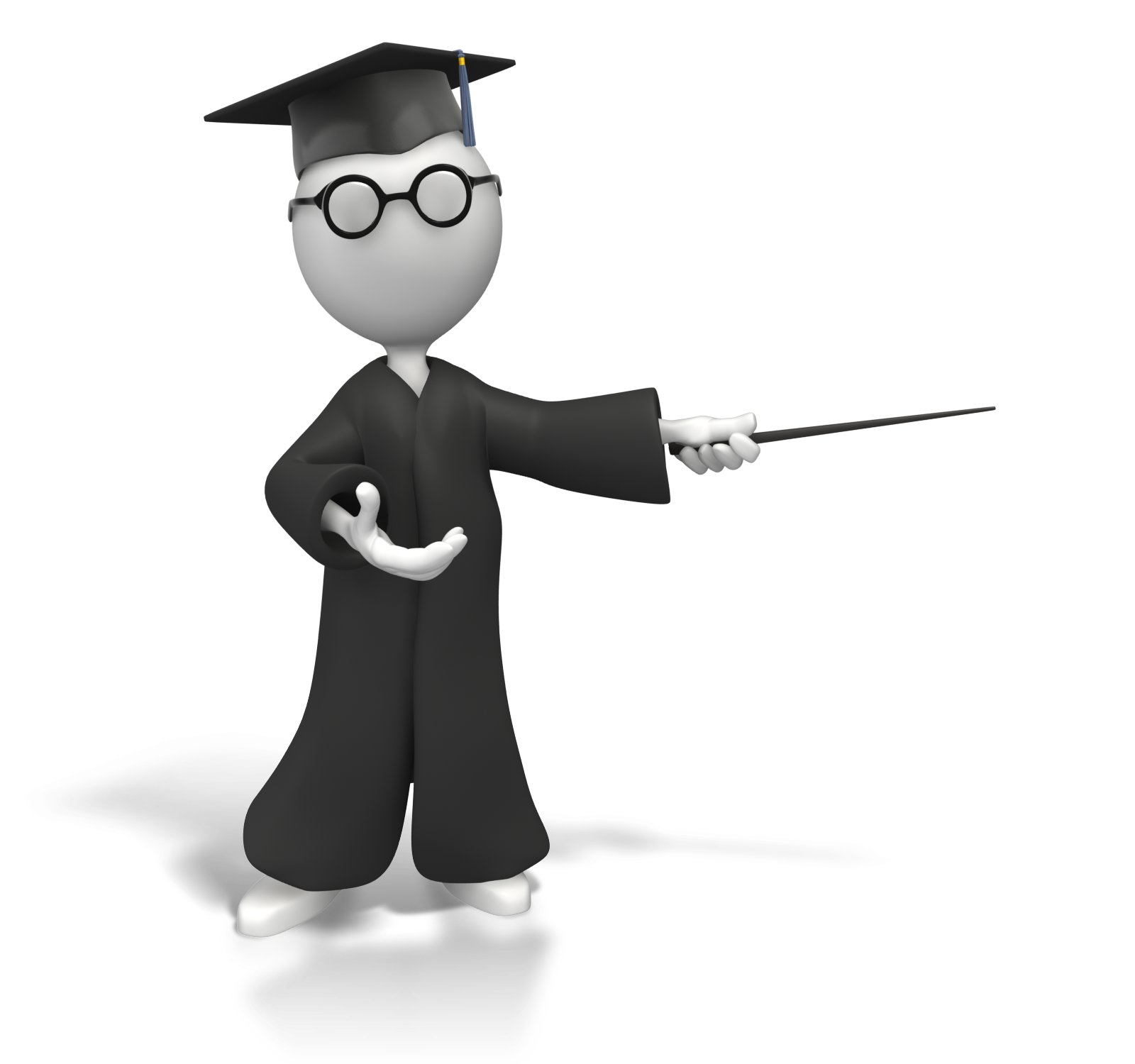 На 2024 год и плановый период запланированы следующие муниципальные программы
«Формирование архивных фондов муниципального образования»;
«Проведение подготовки и обучению неработающего населения способам защиты и действиям в чрезвычайных ситуациях»;
«Участие в организации и финансировании: проведения оплачиваемых общественных работ; временного трудоустройства несовершеннолетних от 14 до 18 лет, безработных граждан; ярмарок вакансий и учебных рабочих мест»;
«Осуществление экологического просвещения и воспитания»; 
«Осуществление профессиональной подготовки, переподготовки и повышения квалификации»;
«Проведение мероприятий по военно-патриотическому воспитанию граждан на территории муниципального образования»;
«Профилактика дорожно-транспортного травматизма на территории муниципального образования»; 
«Профилактика правонарушений»;
«Профилактика незаконного потребления наркотических средств и психотропных веществ, наркомании в Санкт-Петербурге»;
«Профилактика терроризма и экстремизма на территории муниципального образования»;
«Участие в осуществлении защиты прав потребителей»;
«Участие в содействии развитию малого бизнеса на территории муниципального образования»;
«Участие в осуществлении противодействия коррупции в пределах своих полномочий»;
«Укрепление межнационального и межконфессионального согласия»;
«Организация и проведений местных и участие в организации и проведение городских праздничных и иных зрелищных мероприятий»;
«Организация и проведение досуговых мероприятий для жителей муниципального образования»;
«Развитие физической культуры и массового сорта»; 
«Учреждение печатного средства массовой информации»;
«Благоустройство и озеленение территории».
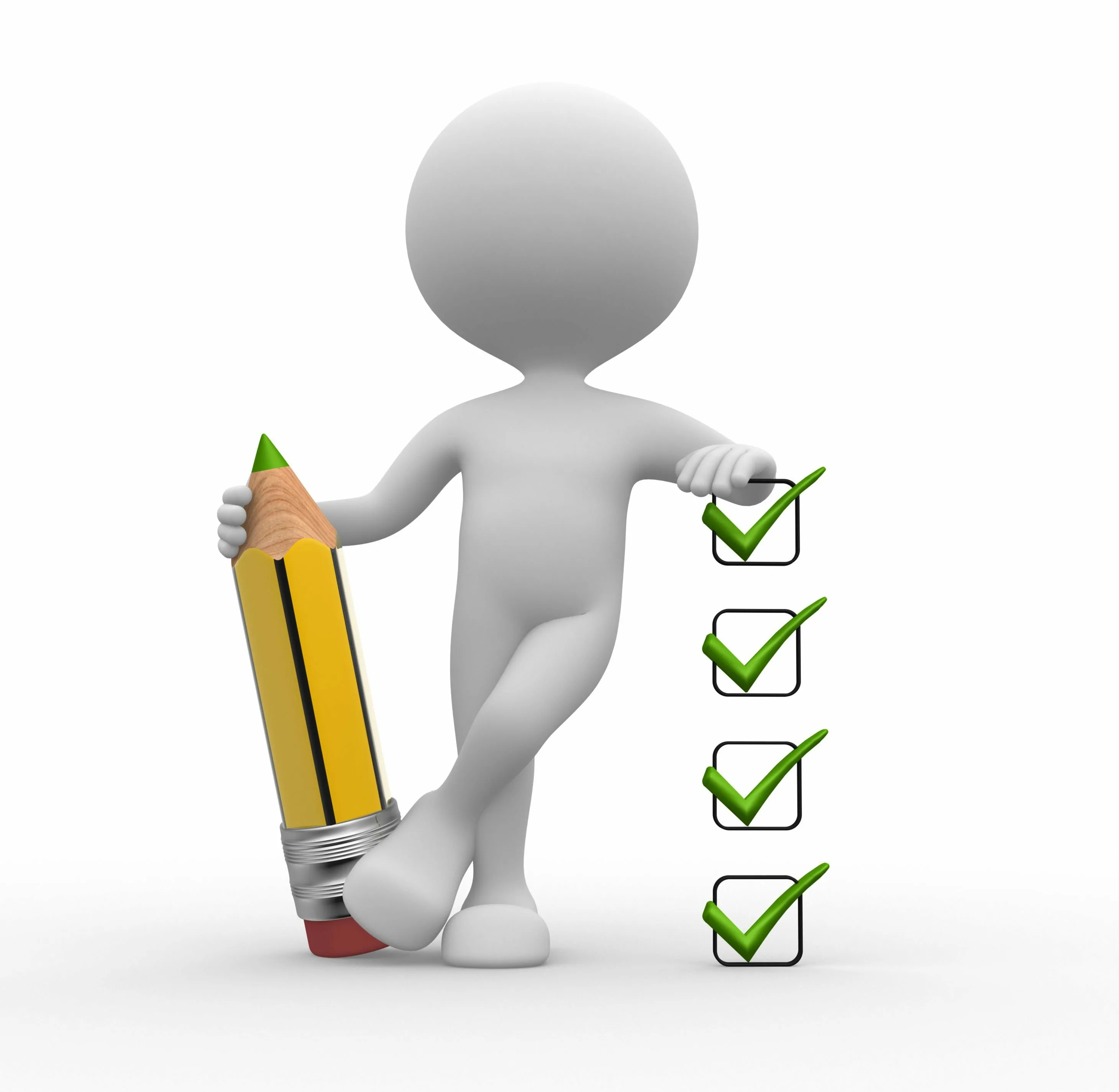 Основные понятия и термины
Основные понятия и термины
Контактная информация